Effektive Klassenführung
als Grundlage für einen lernwirksamen Unterricht
„Werfen Sie einen Blick in das Klassenzimmer der Zukunft, in dem digitale Medien gezielt eingesetzt werden, um einen lernwirksamen Unterricht zu fördern und die Kompetenzen zu vermitteln, die Schülerinnen und Schüler benötigen, um in einer digitalen Welt souverän und kritisch handeln zu können.“
Potential: „Werfen Sie einen Blick in das Klassenzimmer der Zukunft, in dem digitale Medien gezielt eingesetzt werden, um einen lernwirksamen Unterricht zu fördern und die Kompetenzen zu vermitteln, die Schülerinnen und Schüler benötigen, um in einer digitalen Welt souverän und kritisch handeln zu können.“
Herausforderungen:
Aufmerksamkeitsbindung durch die Lehrkraft
Ablenkung der Schülerinnen und Schüler
Technische Schwierigkeiten
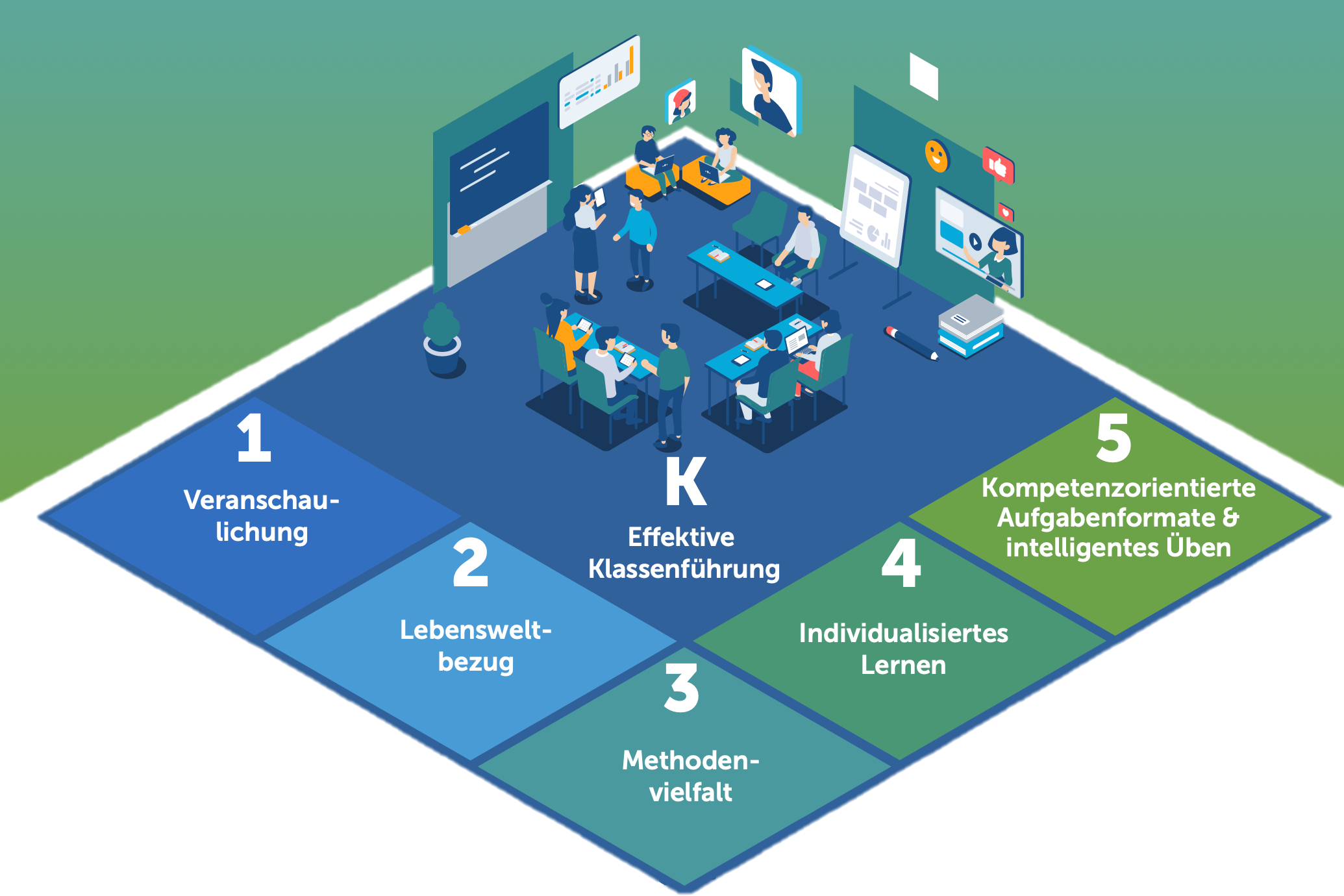 Effektive Klassenführung als Grundlage eines lernwirksamen Unterrichts
Definition
Erfolgreiche Klassenführung basiert auf einem positiven Lernklima, das durch eine vertrauensvolle und wertschätzende Beziehung zwischen Lehrkräften und Lernenden geprägt ist. Auf dieser Grundlage wird der Unterricht so gesteuert, dass die Unterrichtszeit effektiv genutzt wird und möglichst wenige Störungen auftreten.
Anforderungen an die Klassenführung:  
Der Unterricht wird durch Störungen nicht beeinträchtigt
Die Lernzeit wird effizient genutzt
Das Unterrichtklima ist lernförderlich
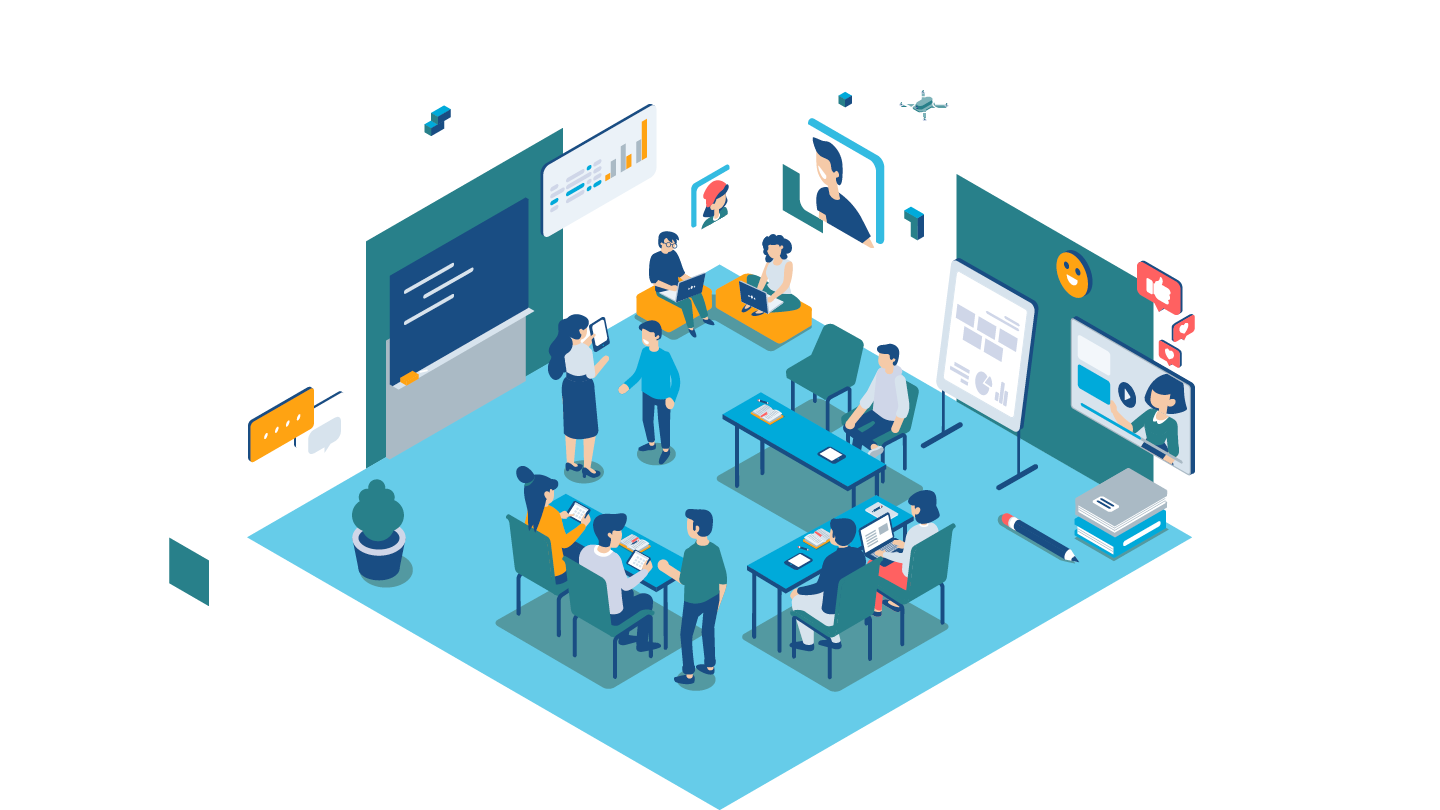 Klassenführung
Klassenführung
Angepasste Klassenführung als Grundlage für lernförderlichen Unterricht
Angepasste Klassenführung als Grundlage für lernförderlichen Unterricht